HAPPY HALLOWEEN
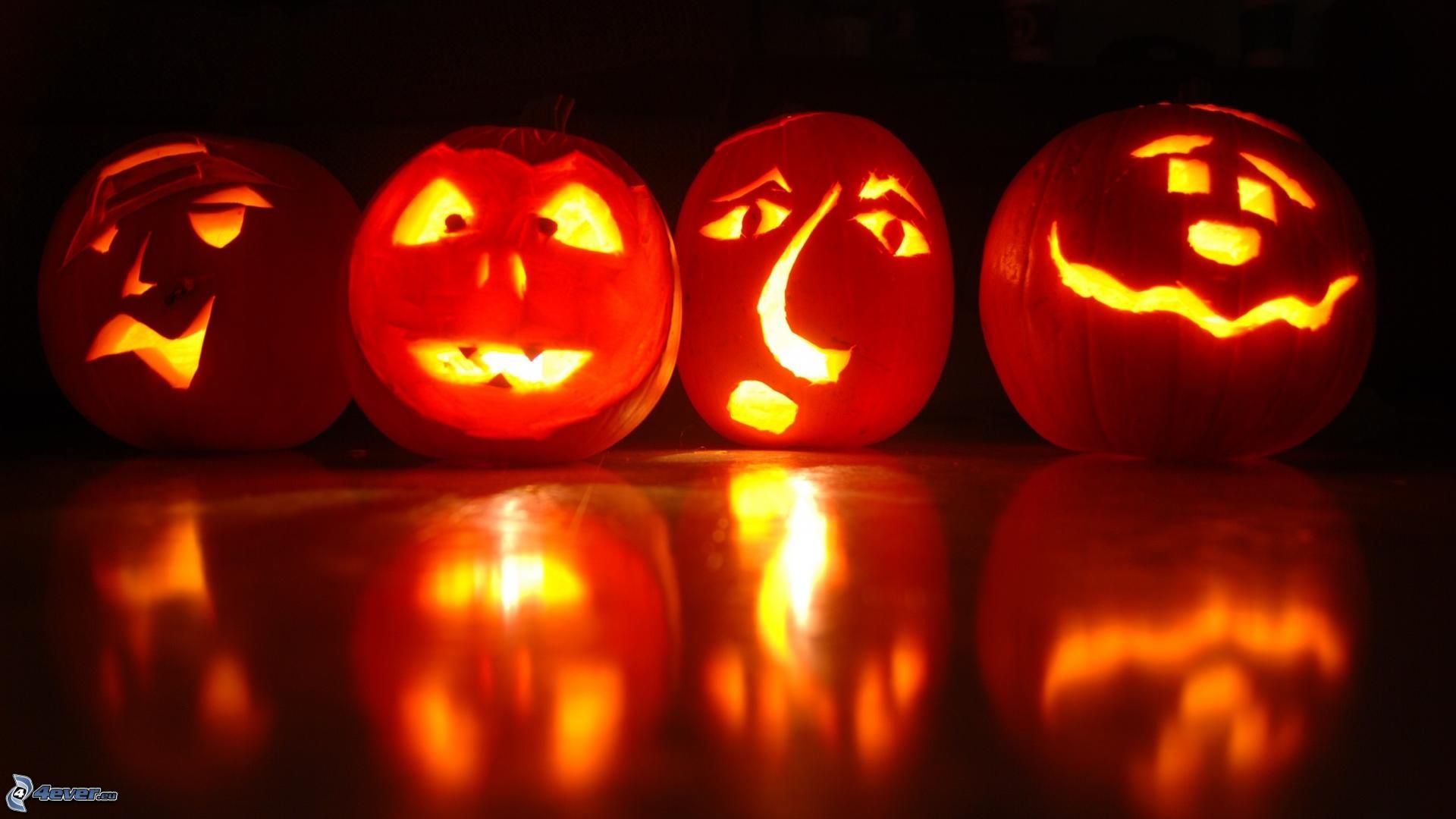 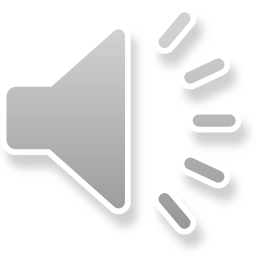 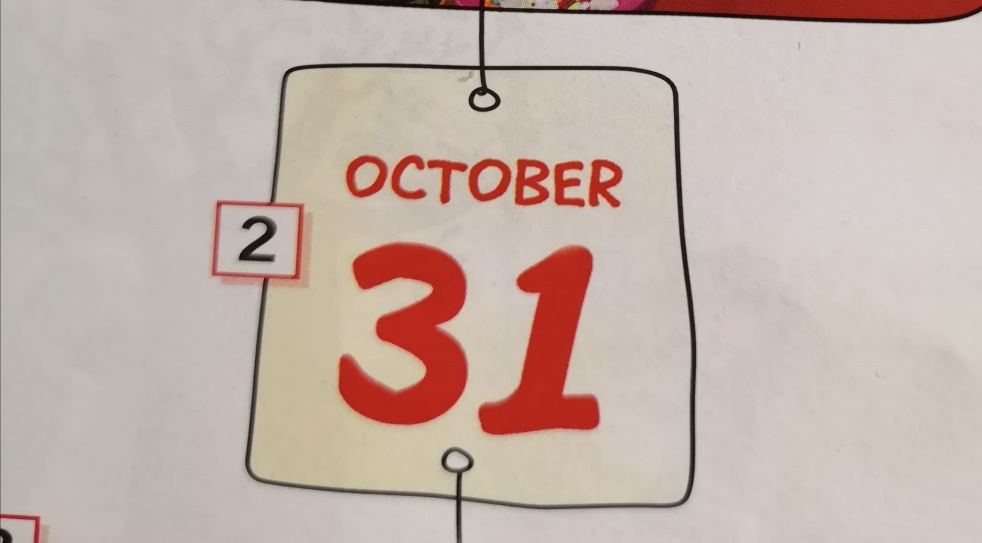 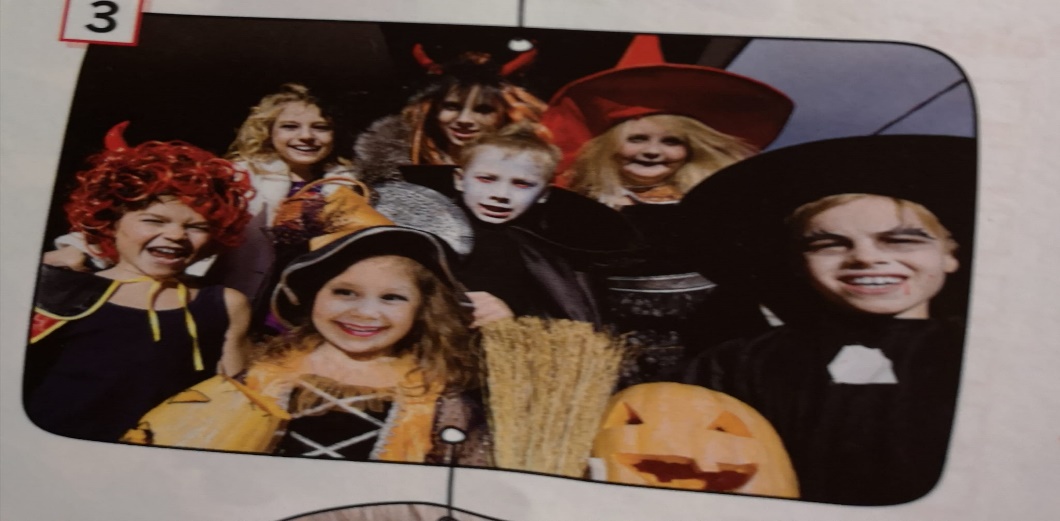 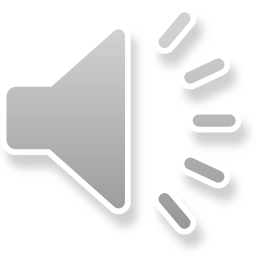 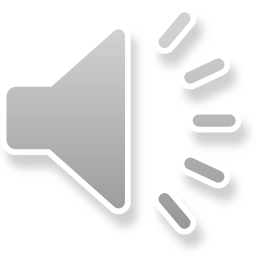 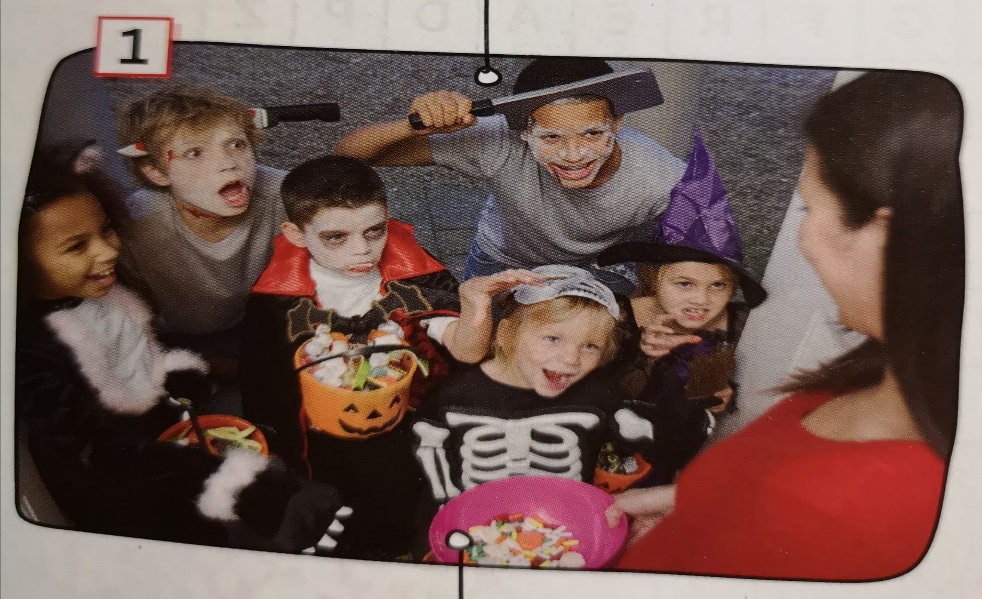 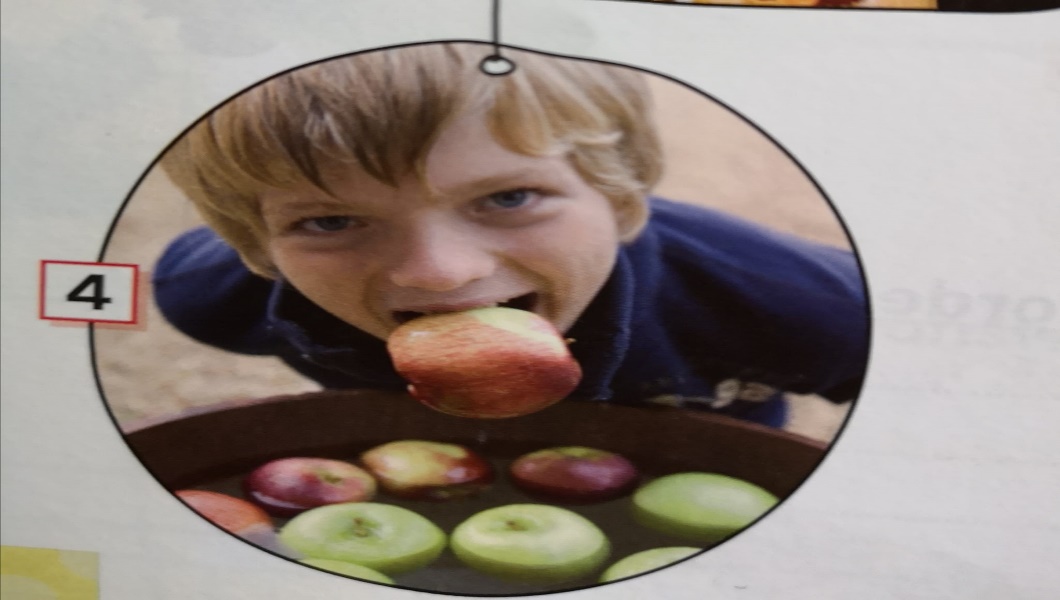 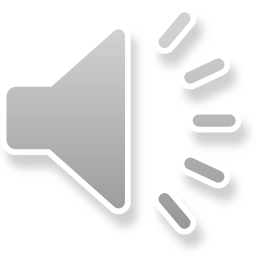 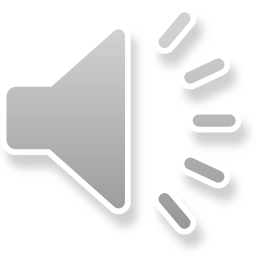 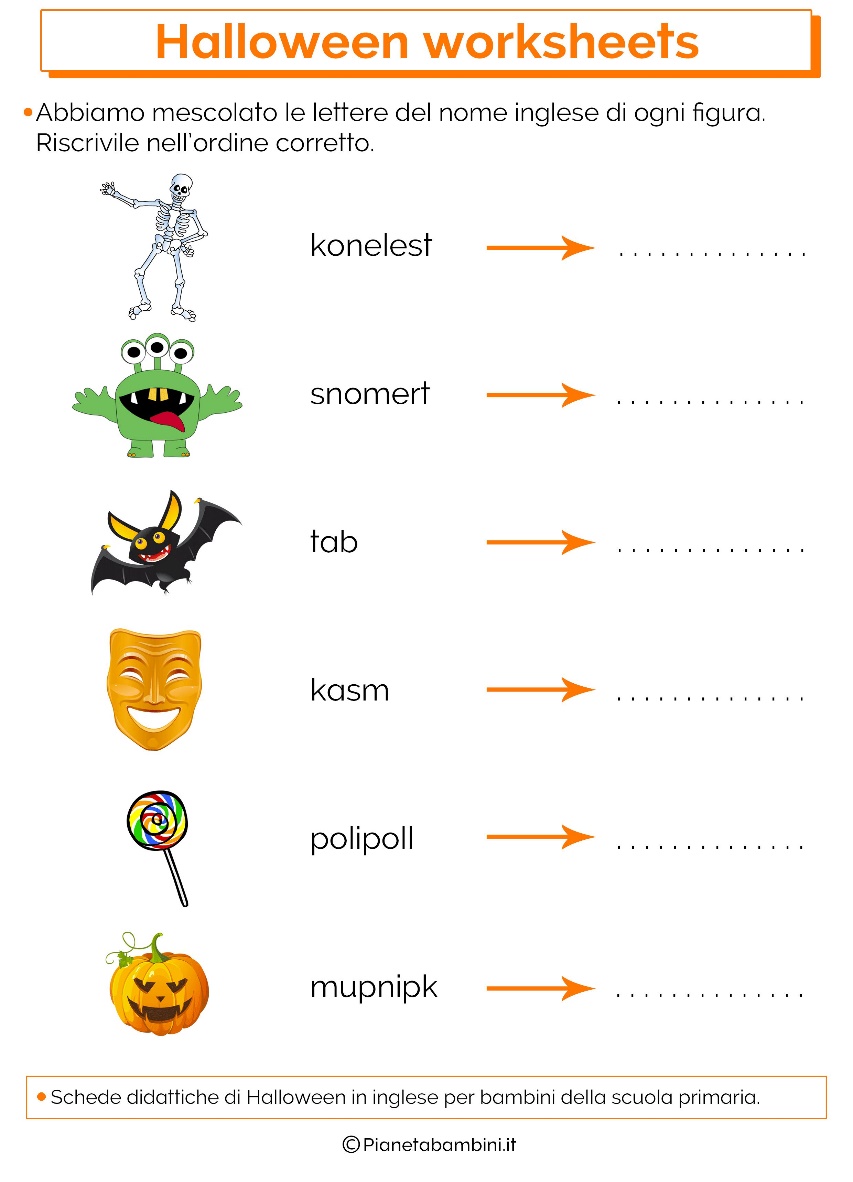 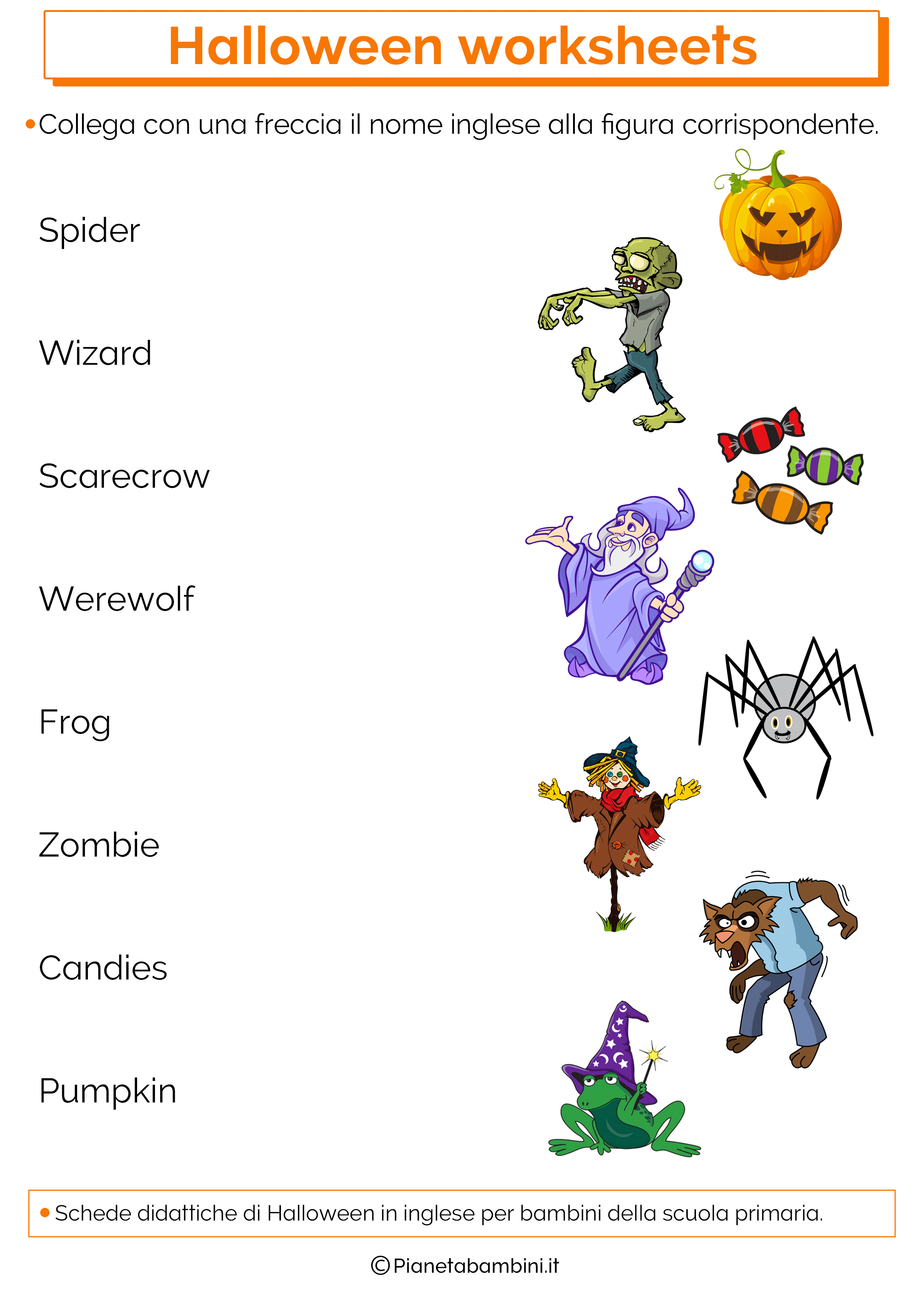 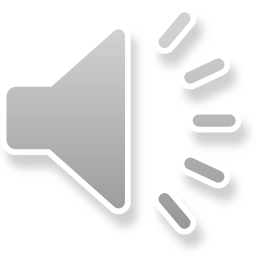 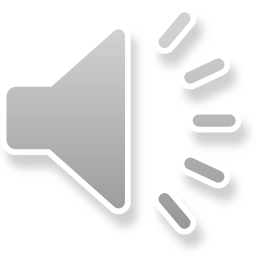 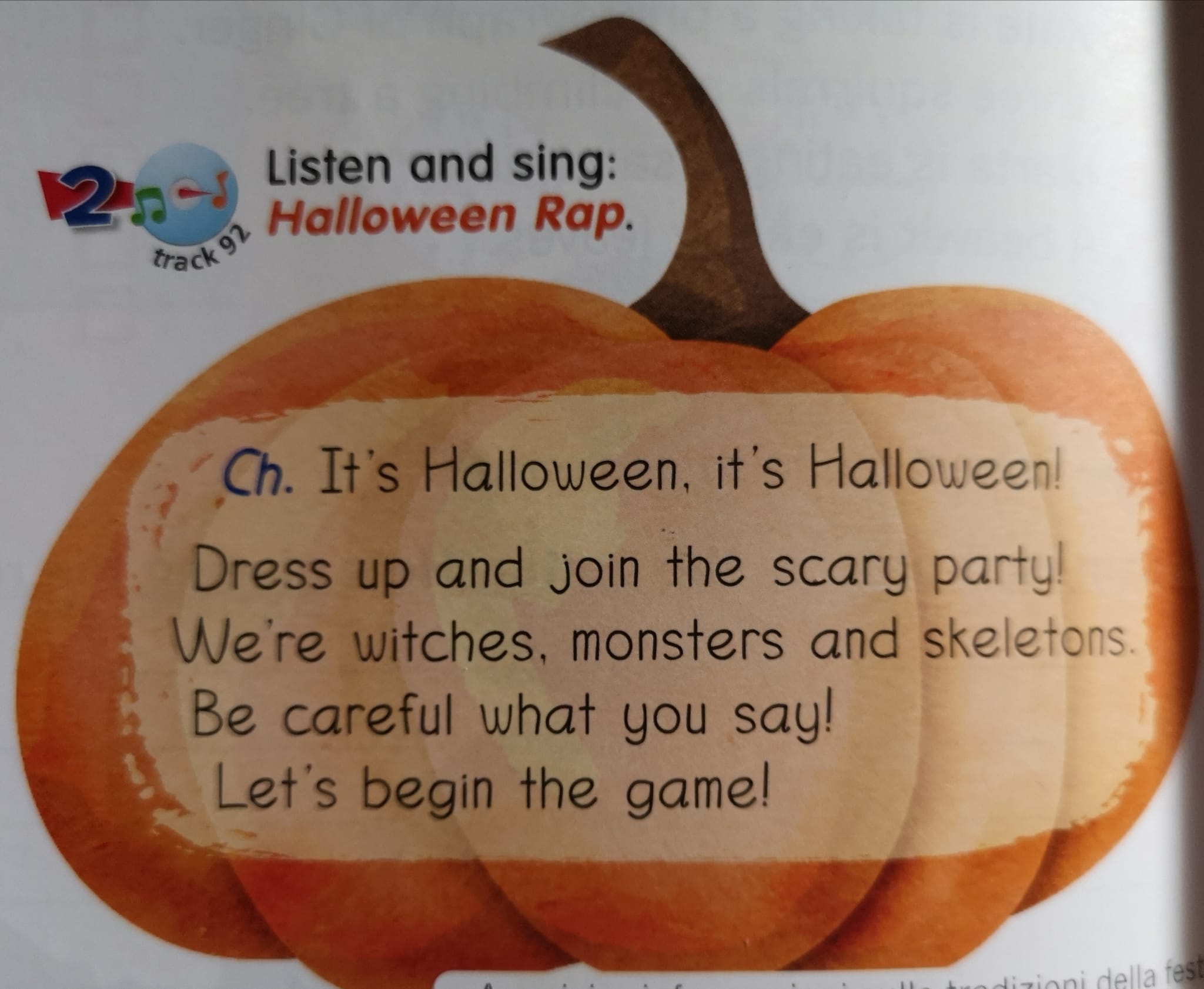 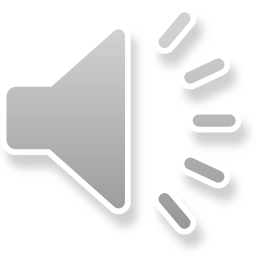